Entegre Tabloların Denetimi
Doç.Dr. İpek TÜRKER
Üçlü RAPOR
EKONOMİK SÜRDÜREBİLİRLİK		

ÇEVRESEL (EKOLOJİK) SÜRDÜREBİLİRLİK

SOSYAL SÜRDÜREBİLİRLİK
ENTEGRE RAPOR? ENTEGRE DÜŞÜNME?
BAĞLAN TI 
DIŞ DEĞER ODAK
ENTEGRE PLANLAMA
ETKİN YÖNETİM VE GÖZETİM
         ENTEGRE İLETİŞİM
GÜVENCE ALTINA ALINABİLEN VERİ
GÜVENCE ALTINA ALINAMAYAN BİLGİ
YARATILAN DEĞER?
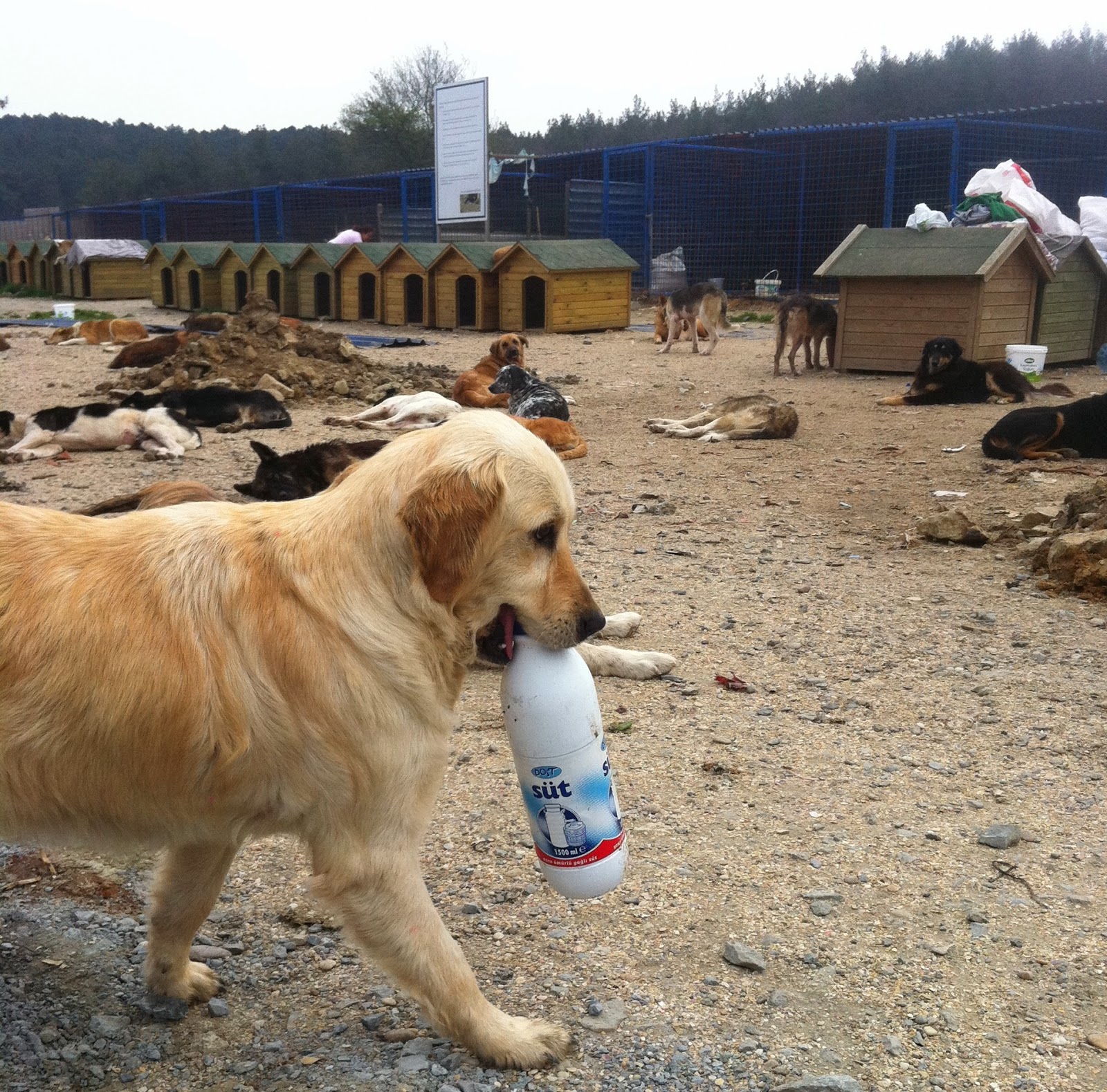